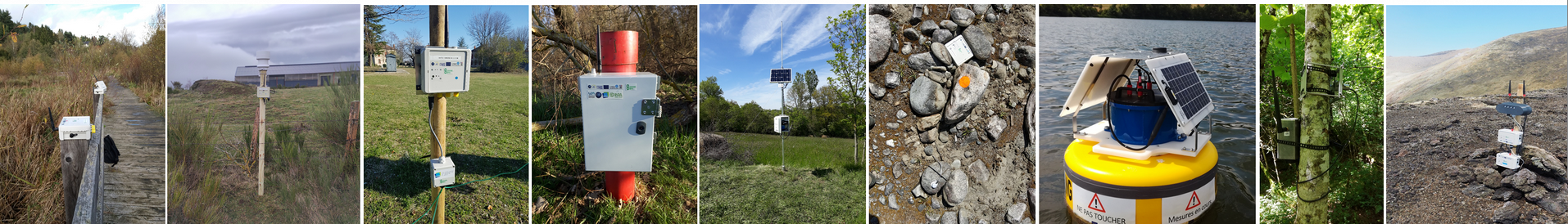 Instrumentation connectée (IoT)
pour les observatoires environnementaux et la santé
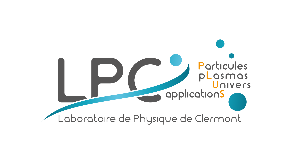 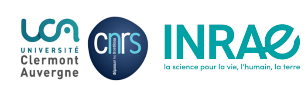 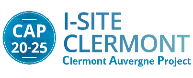 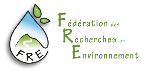 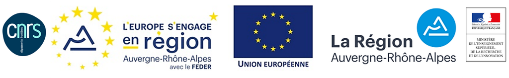 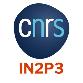 1
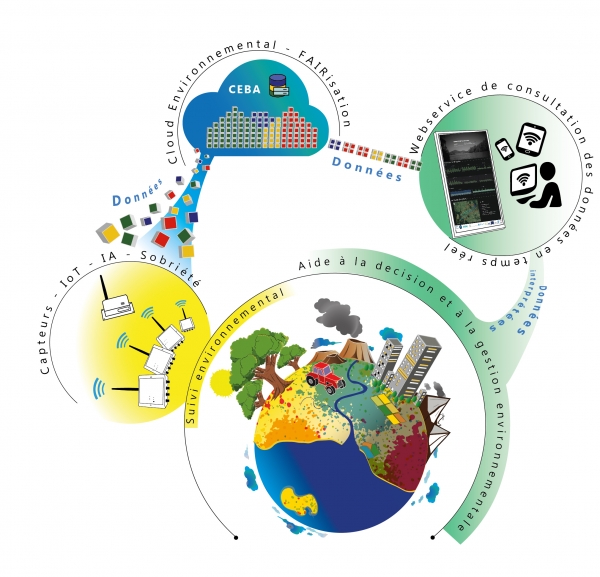 Gestion des données
Modélisation-action
Capteurs-IoT-IA
Planète sous pression anthropique
Observation
2
Infrastructure de collecte de données ConnecSenS © Erwan Roussel
La genèse
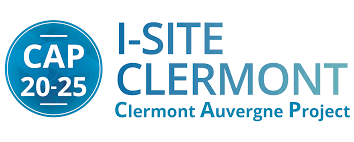 « L’UCA intègre la première division des universités françaises »
La politique
Fev. 2017
Fev. 2022
2015
Les moyens
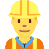 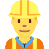 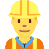 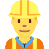 CPER- IDEAL
CPER- ConnecSenS2
CPER- ConnecSenS1
€€€
€€€
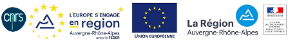 €€
2023
2024
2019
2020
2016
Le labo
Enjeu: nécessité de renforcer son ancrage sur le site/territoire
Opportunité: projet Cap2025 de l’I-Site UCA
Force: ses services techniques, son expertise dans l’instrumentation
Faiblesse: peu visible et peu impliqué sur le site 
Risque: perte de son cœur d’activité ?
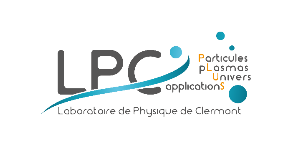 3
2016 …
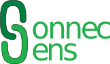 4
Projet fondateur: ConnecSenS
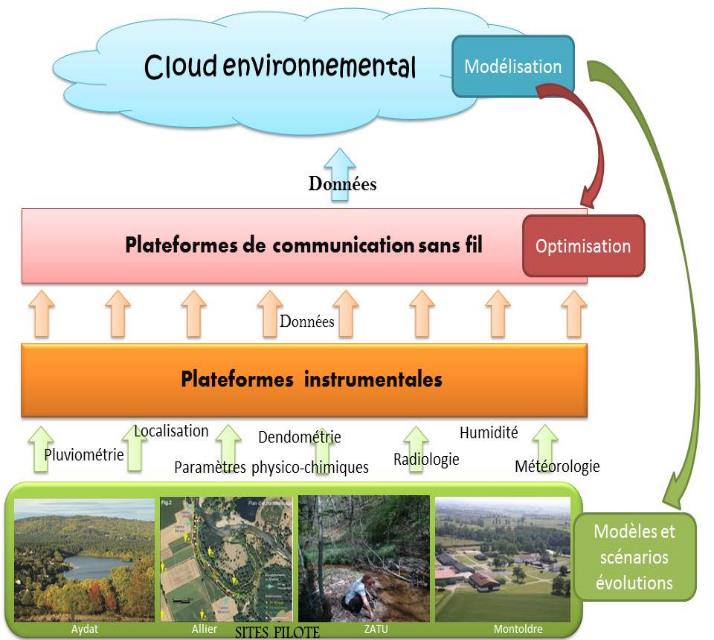 CEBA: Cloud Environnemental au Bénéfice de l’Auvergne
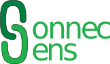 Besoins communs autour de l’IoT pour l’environnent
Autonomie
Robustesse
Frugalité
Qualité de service
4 sites – 4 thématiques de recherche
L’eau comme sujet d’intérêt partagé
5
Communauté ConnecSenS
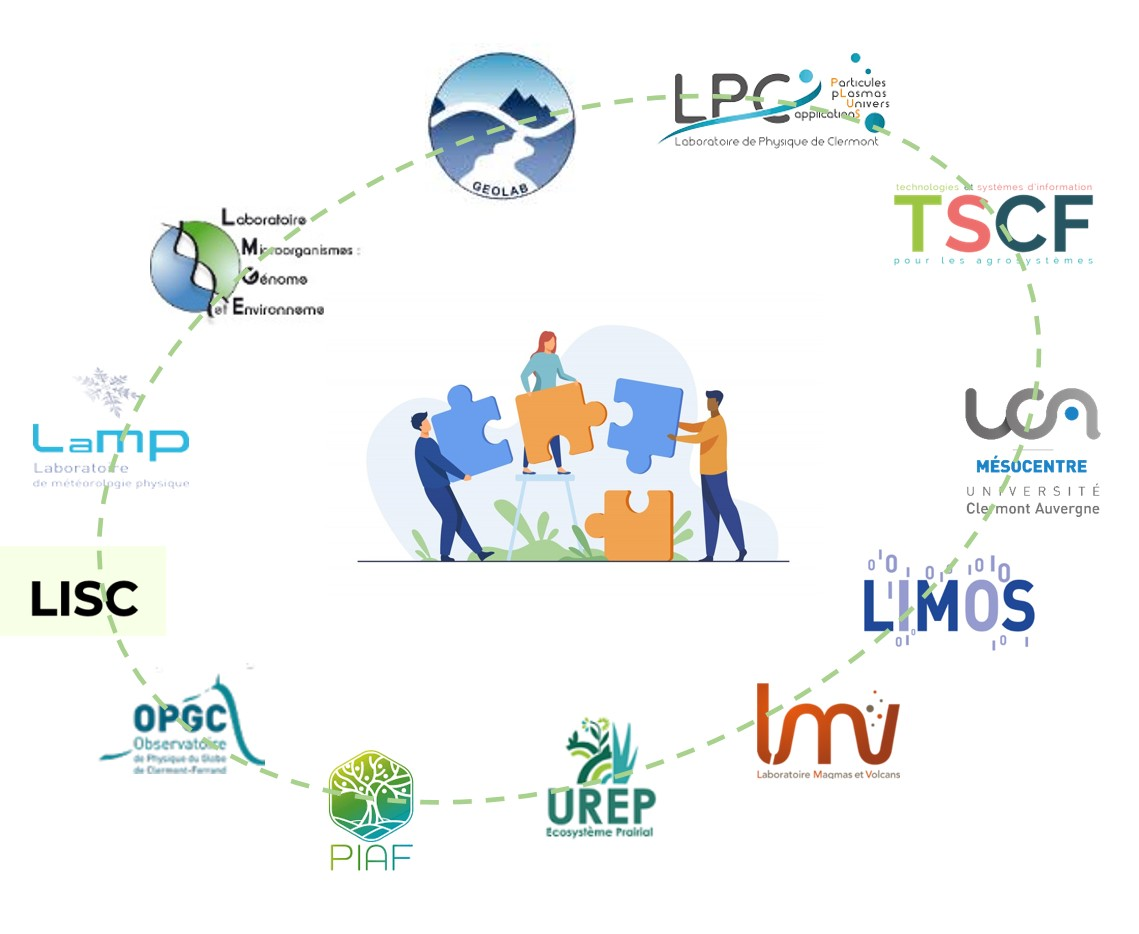 Fédération des Recherches en Environnement
Axe DATA de I-Site
Pôle Recherche « Eau »
Opportunisme
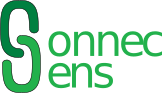 Proximité
Intérêts partagés
S’inscrire sur la durée
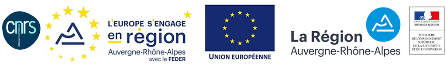 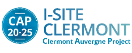 Sites équipés du réseau ConnecSenS
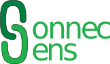 Montoldre-INRAE
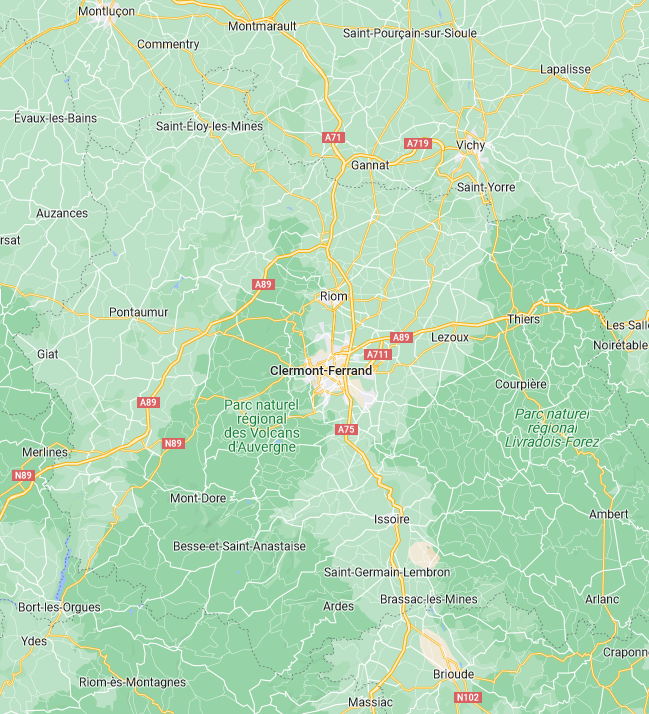 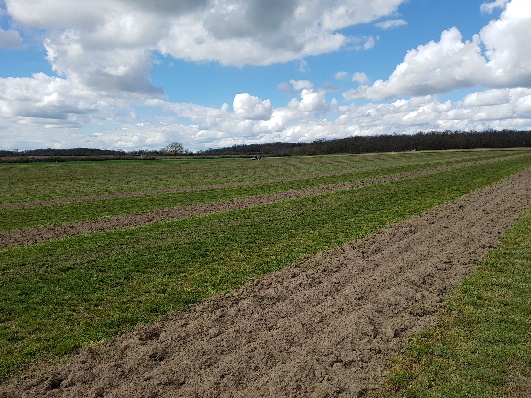 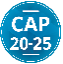 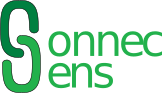 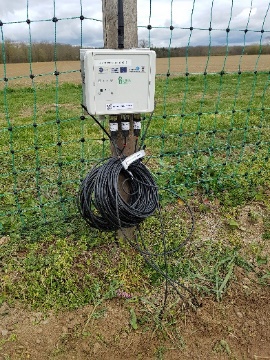 BV Veyre – Pôle Eau
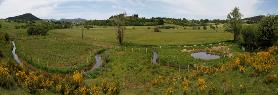 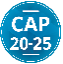 Créateur : Aurelien MATHEVON 
Droits d'auteur : CopyToon
ZATU/Lachaux-LPC/LMGE
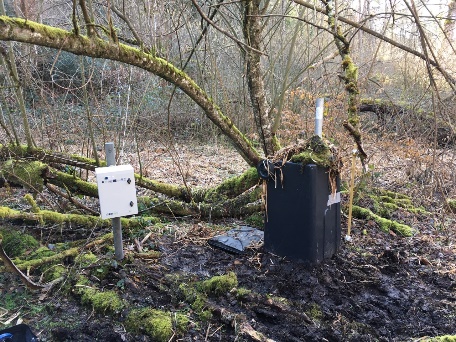 Aydat-LMGE
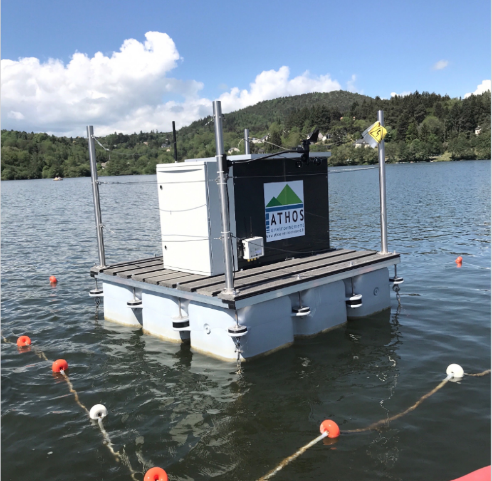 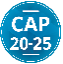 Auzon- Geolab
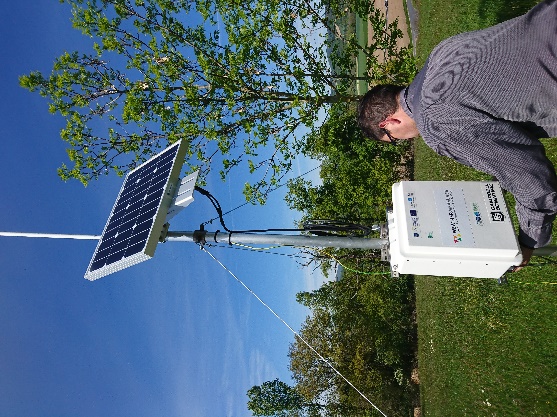 Les Hermines + Les Fades + + La Cassière - LMGE
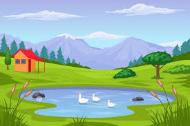 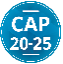 Sites équipés du réseau ConnecSenS
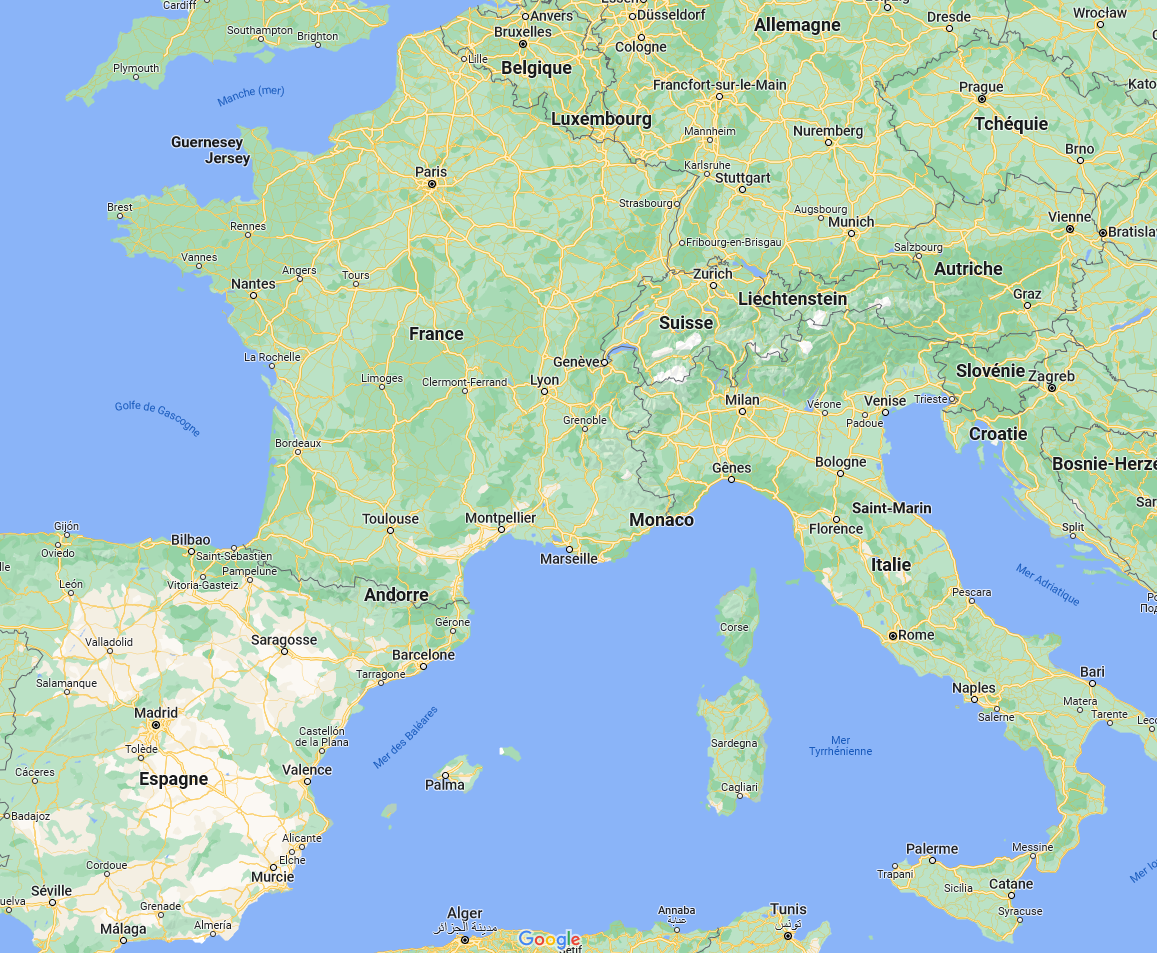 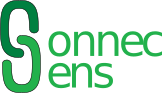 Alpes-Geolab
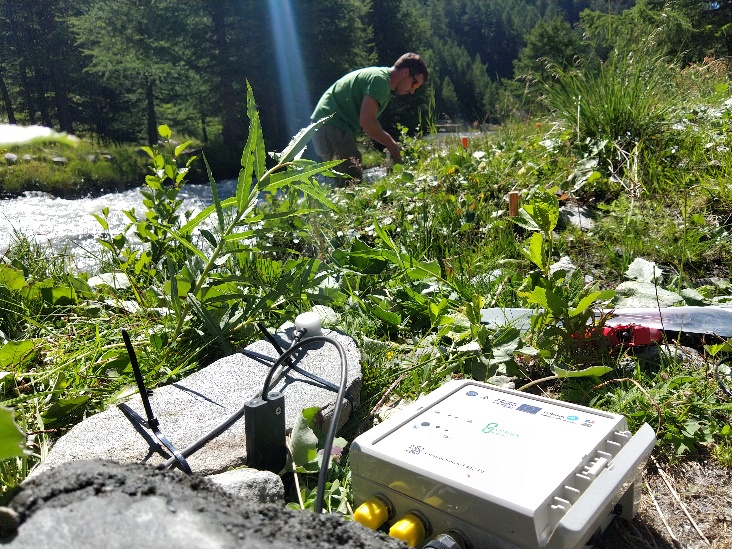 Soufrière-LMV/OPGC
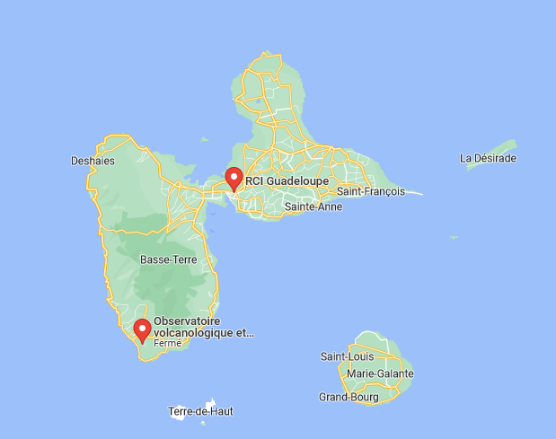 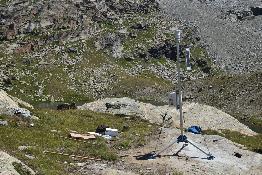 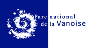 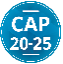 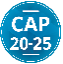 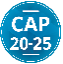 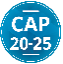 Etna_LMV/LPC
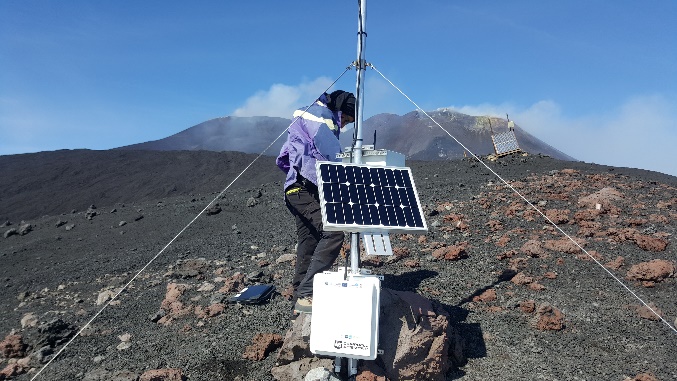 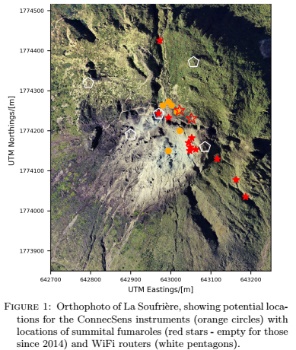 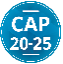 Volcan La soufrière
Conception de solutions Nœuds communicants
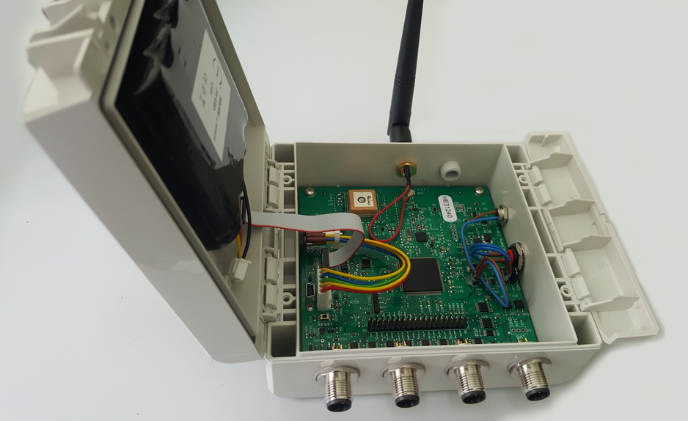 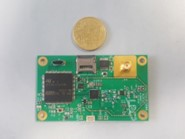 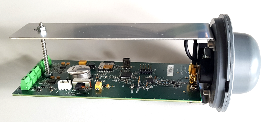 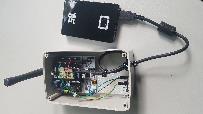 1 pluviomètre, anémomètre, tensiomètre, station météo, capteur humidité du sol, température, etc.
2023-2027
2016 …
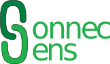 IDEAL
10
IDEAL, l’innovation technologique
face aux défis de l’eau au XXIème siècle
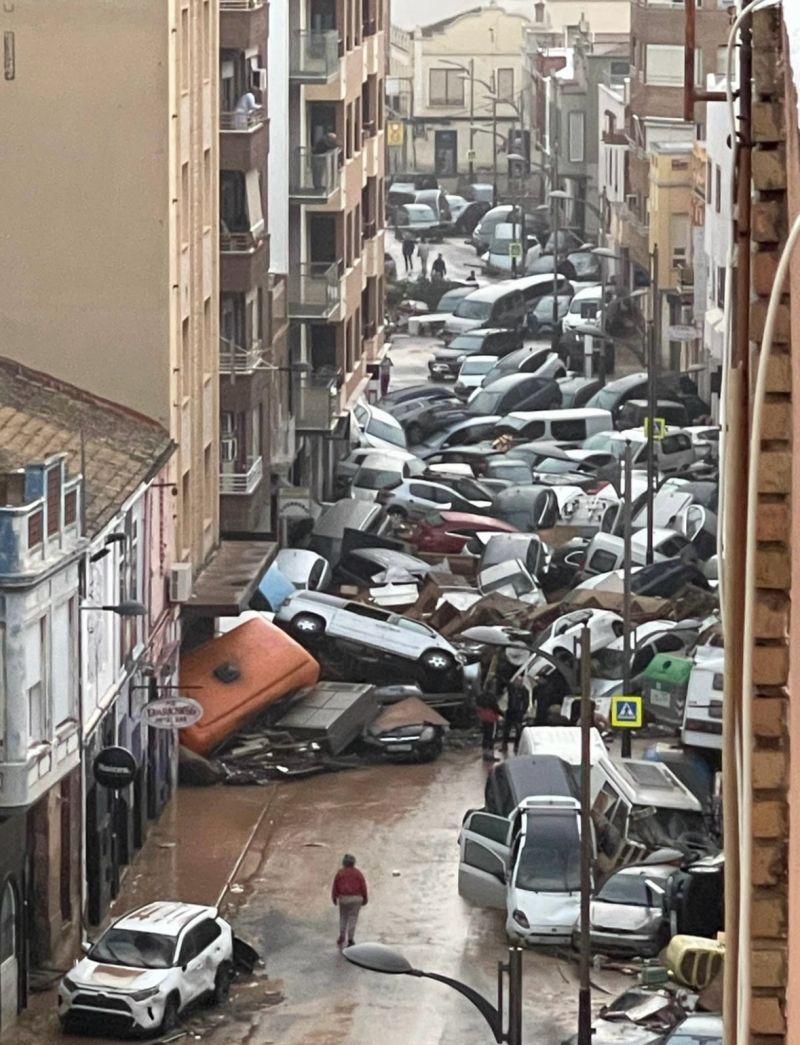 Un des 5 projets pluriannuels du CPER en Auvergne (2023 – 2027)
Co-portage: LIMOS - LPCA 
Financement: 940 k€
Région AURA: 840 k€
CNRS-IN2P3: 100 k€
Soutien annuel de 2 RHs (thèse, post-doc) par Clermont-Auvergne Métropole
Redescente des données pertinentes
Liaison plus fiable
Implémentation hardware de l’intelligence « apprise »
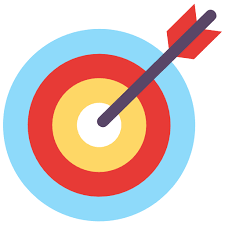 Optimisation 
énergétique
Stockage, collecte, traitement
et visualisation des données
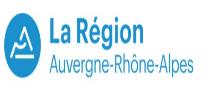 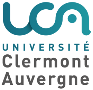 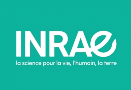 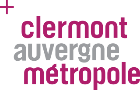 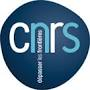 P 11
Deux actions centrées sur les défis de l’eau
OBSERVAe
Low-Flow
Surveillance de la rivière Allier par IoT satellitaire
Gestion de la ressource
Alerte en cas d’inondation
Partenaires hors LPCA: Conseil Départemental 63, Etablissement Public Loire, Fédération de Pêche 63, INRAE, société CREATHIV
Etude de l’aggravation des étiages et des basses eaux estivales sur le « bon » fonctionnement des écosystèmes aquatiques et riverains
Partenaires hors LPCA : Fédération de Recherche en Environnement EAU + LabCom IOTAe
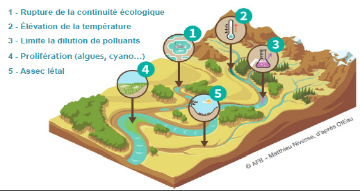 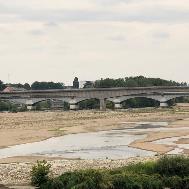 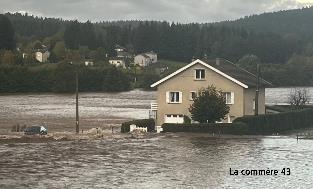 P 12
2023-2027
2016 …
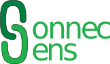 IDEAL
OCOD
2025-2028
13
anr OCODOptimisation de la COllecte de Données via Nœuds Terrestres et Vecteur Aérien, en milieu contraint, et application en agriculture
Objectif global :
 Recueil de données environnementales en agriculture isolée → agir sur les besoins des plantations
Moyens : drone, nœuds communicants au sol, protocoles LoRa, Wifi
Travaux LPCA :
 Réveil Drone → nœuds
 Au sol → transmission données
 Autonomie énergétique des nœuds
Porteur du projet : F. Pinet
INRAE (labo TSCF Clermont)

Partenaires :
 INRIA FUN
 FEMTO-ST
 LPCA
→ Principaux acteurs :
E. Bergeret, D. Cajal, L. Royer
(10/48-15/48-5/48)
chatGPT
Durée : 48 mois
 Début : 01/01/2025
 LPCA → recrutement 18 mois ingénieur
 Budget : 63000€ ingé + 30000€ instrumentation
 Manips en majorité sur Campus de Montluçon
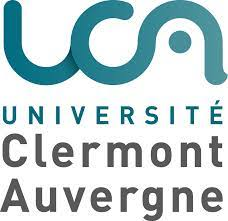 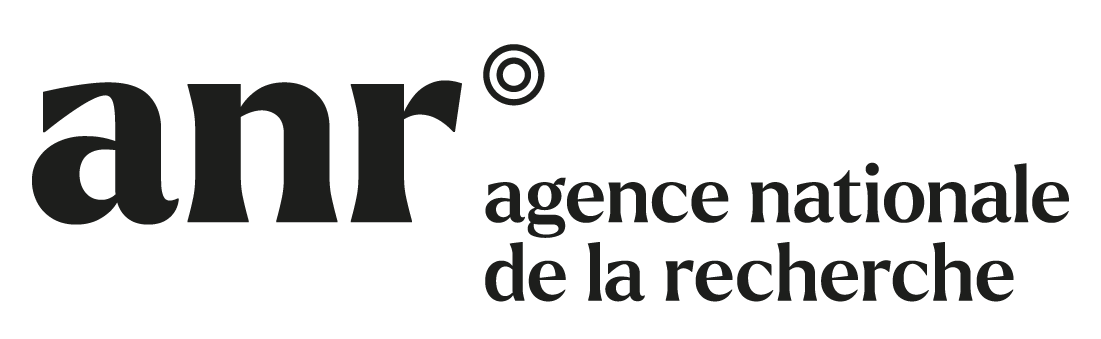 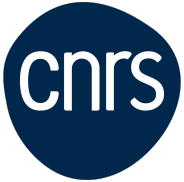 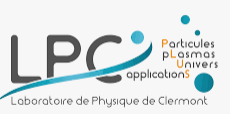 2023-2027
2016 …
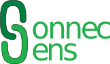 IDEAL
OCOD
2025-2028
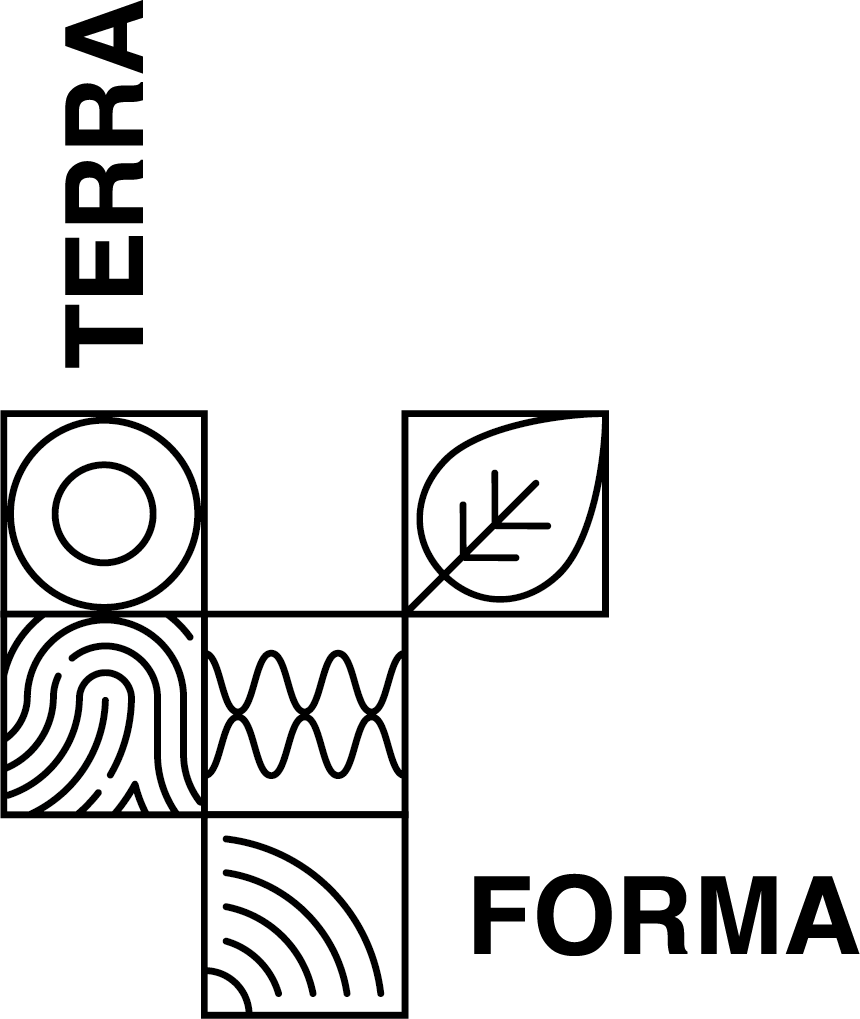 2022-2029
15
TERRA FORMAInnovative sensor networks to understand the Planet Habitability
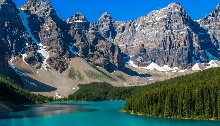 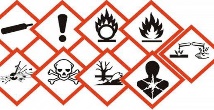 Anthropocene: proposed geological epoch dating from the commencement of significant human impact on Earth's geology and ecosystems
Terra Forma project will help to understand the Planet Habitability
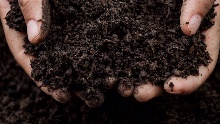 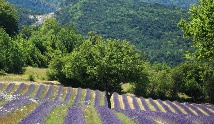 4 key challenges for Planet Hab.
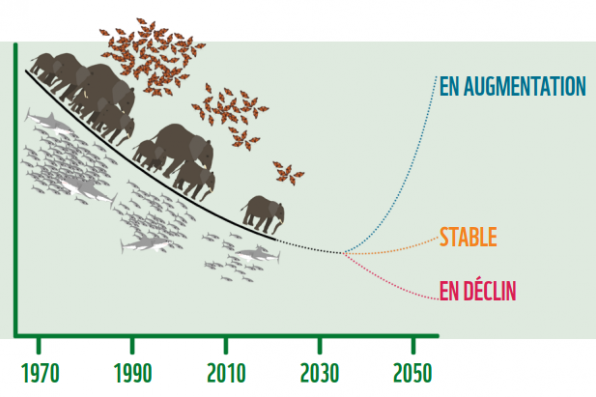 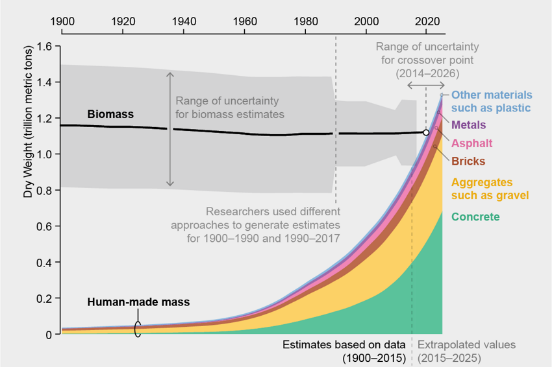 Chemical pressure
Water ressources
Biodiversity habitats
Soil capital
To understand
Biodiversity collapse of 68% since 1970. WWF 2020
Development of:
Smart sensors
Communication infrastructures
Social infrastructure1
Innovative sensor networks deployed at environmental observation sites
1 TF must be connected to the society to produce the needed social change for better social ecosystems more resilient and sustainable
P 16
19/01/23
Some keys figures of Terra Forma project
PopCorn
Organization of the project
Terra Forma project is:
Collaboration of 42 Laboratories
from11 Universities, 11 Institutes of Research
Budget of 9.6M€
From 2022  to 2029
6 work packages
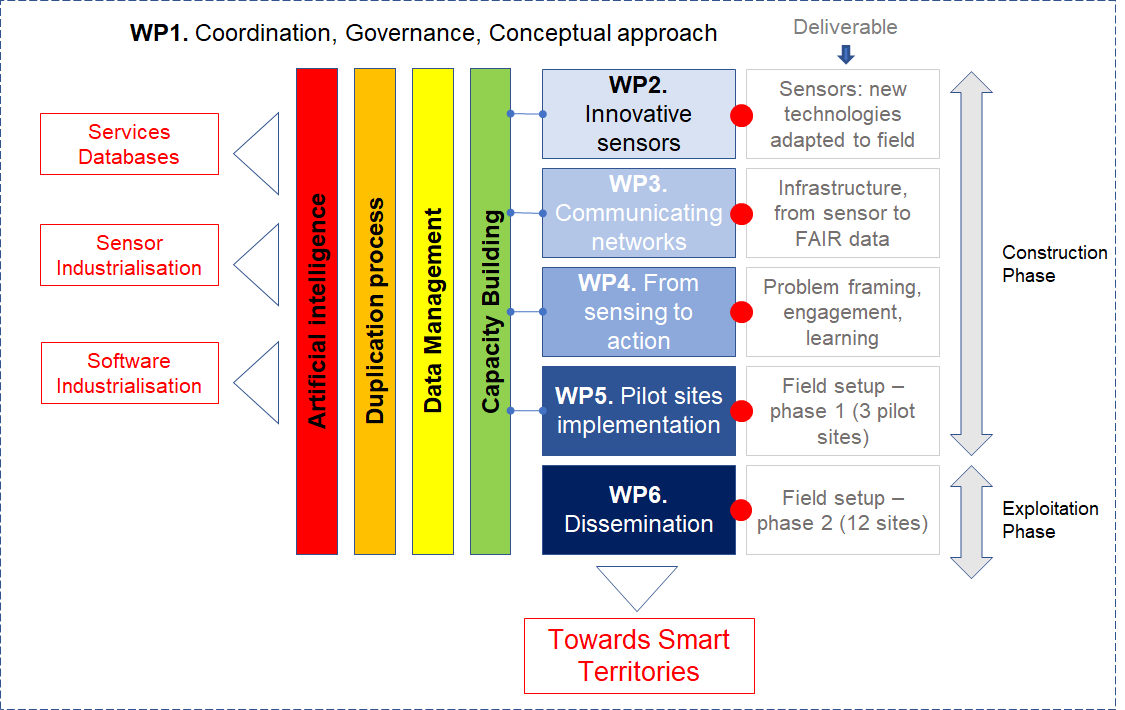 FR
 WP2 dedicated to the development of innovative sensors adapted to field
 WP3 dedicated to the building of the infrastructure to collect, transmit and manage the data
P 17
19/01/23
From Field Measurements to Science From Sensors to Cloud
Science
WP3
Dense and scalable networks of heterogeneous sensors
Servers
Manage (FAIR)
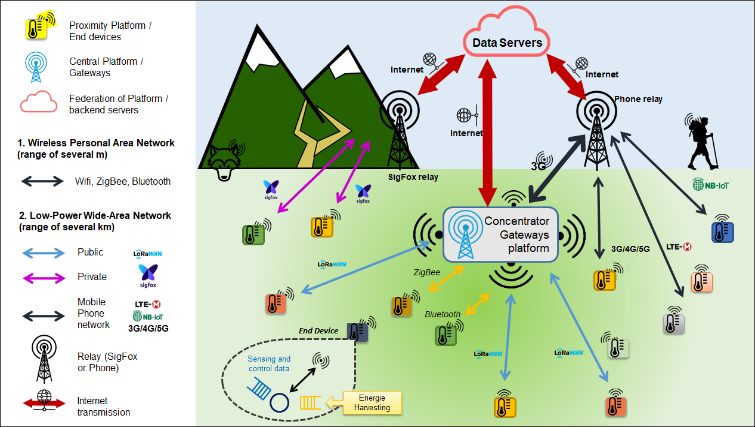 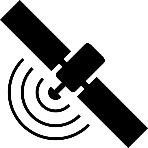 D
A
T
A
Central Plateform
Transfer
[Process]
Collect
Processing of the data
Systems to be deployed
Transfer
End
devices
[Process]
Collect
[Transfer]
[Process]
Sensors
Produce
Observations
Science avec et pour la société
Low-Cost
Low-Tech
Duplication
P 18
Qualité de service
[Speaker Notes: The objective of this kind of infrastructure is to produce data from the observation to produce at the end science.For that, we will need sensors will produce the data and possibility a first level of data processing …]
Projet d’infra. TF: flux de données « chaudes »
Local LNS
Global Server
(Clermont)
Site 2
National LNS
(IRIT-Toulouse)
Site 3
MQTT Local broker
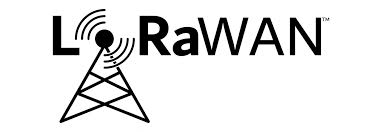 MQTT Global broker
MQTT Central broker
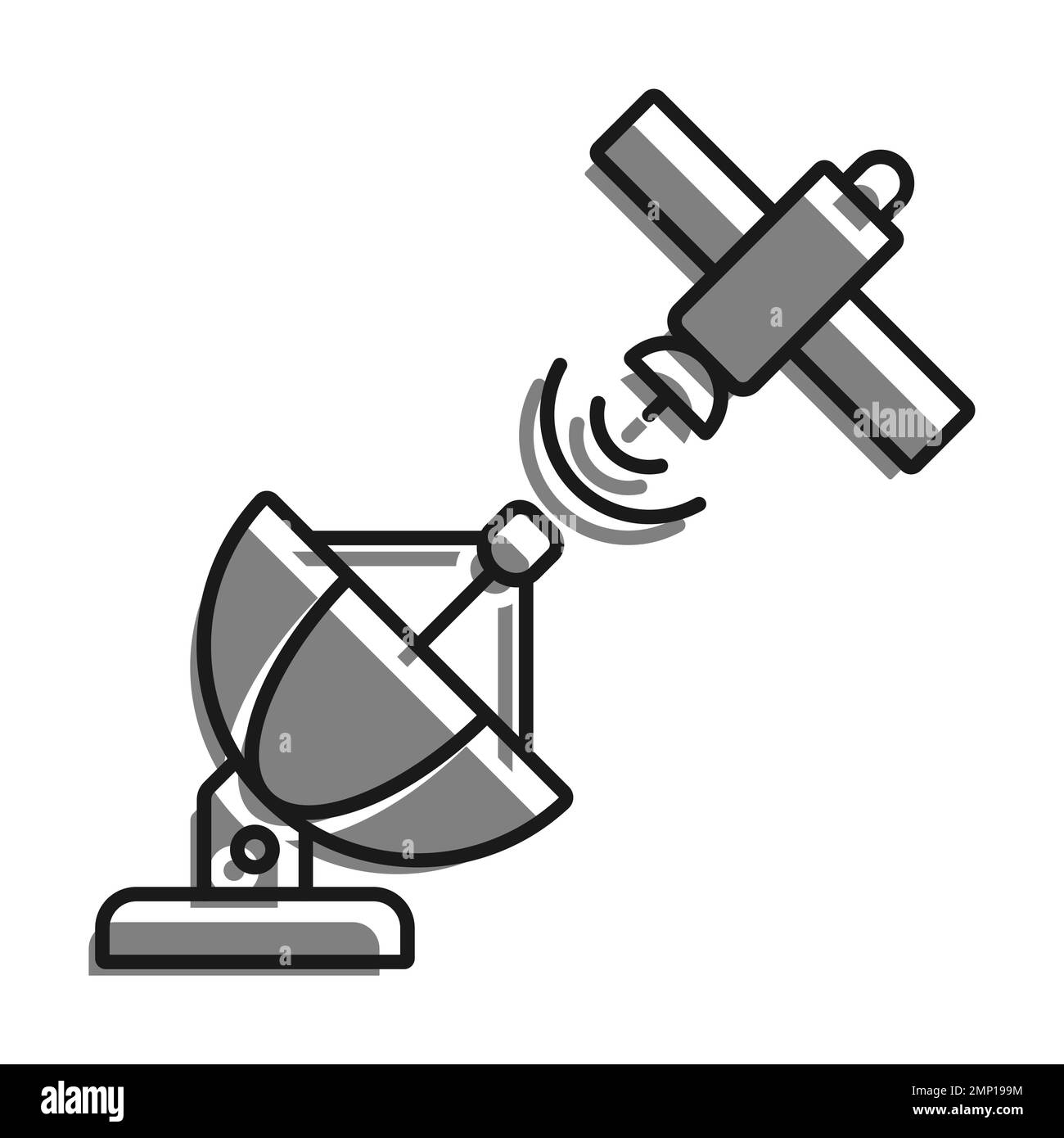 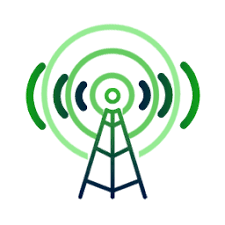 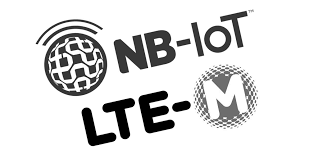 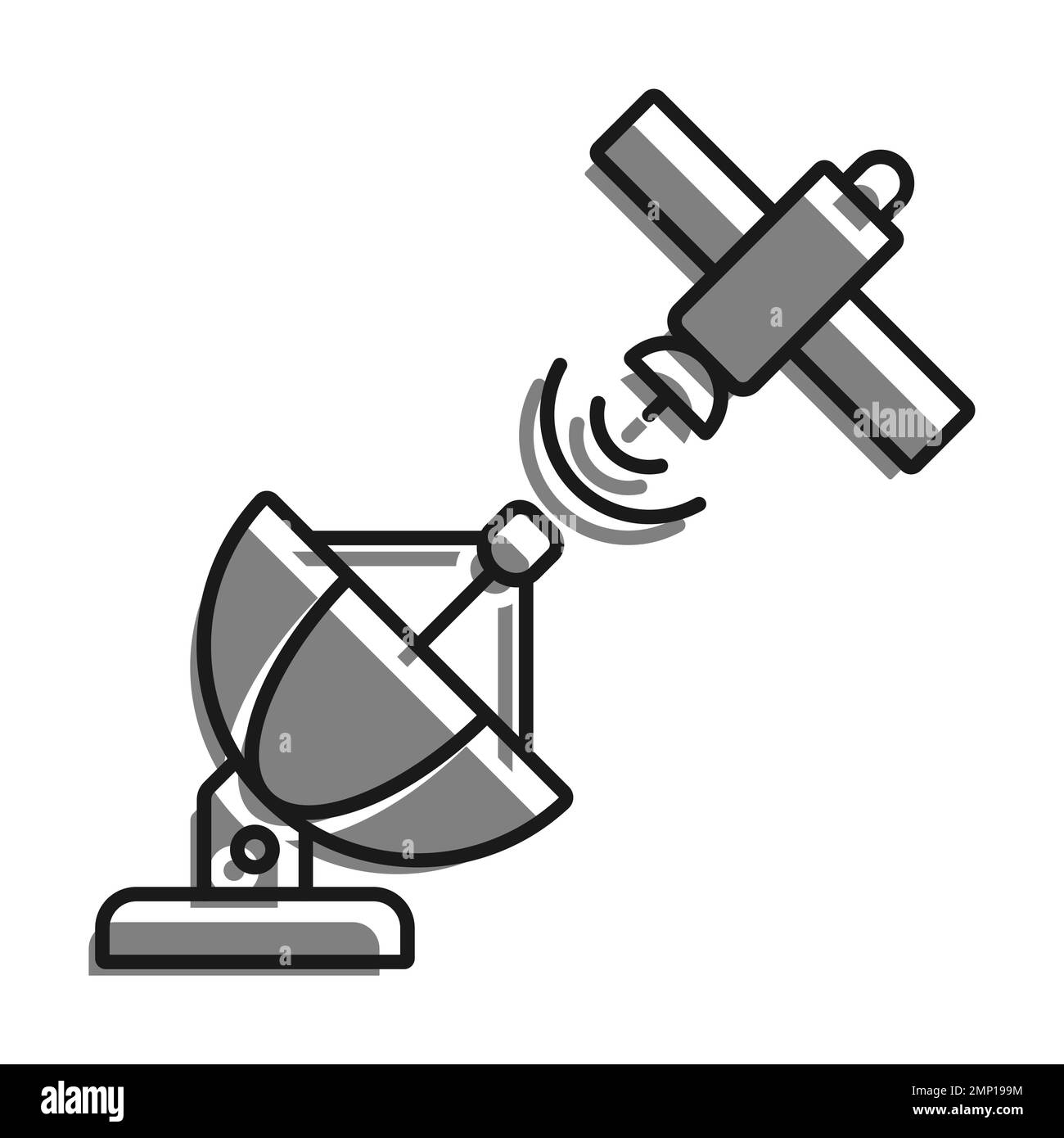 Site 1 (ex : Lautaret)
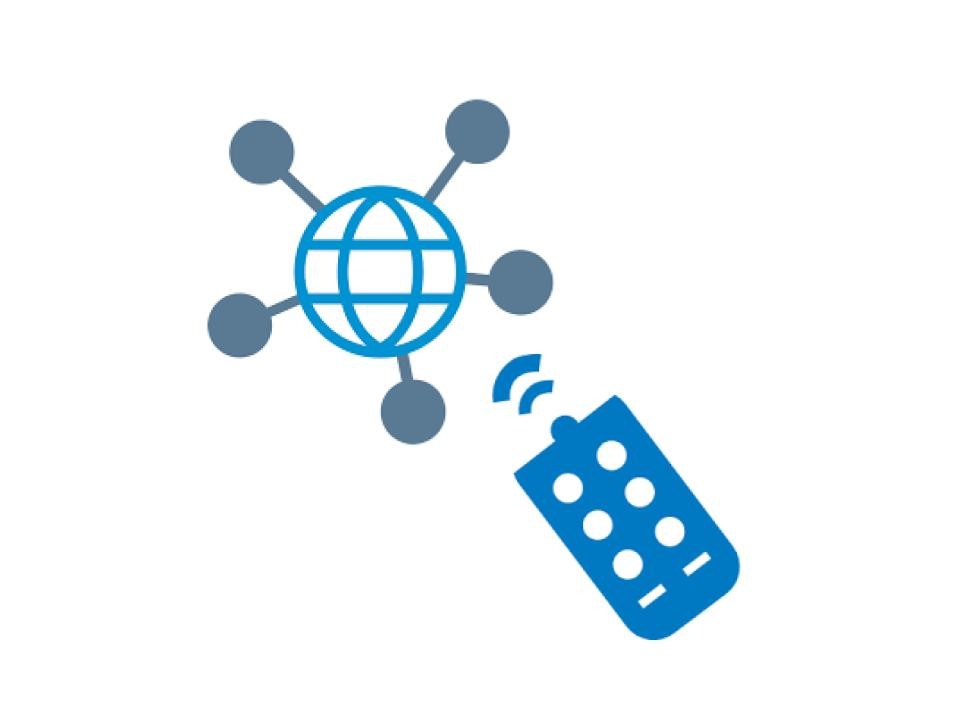 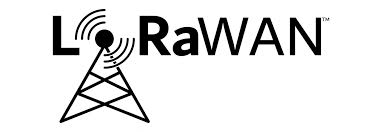 Expérimentation TF@Lautaret mai 24
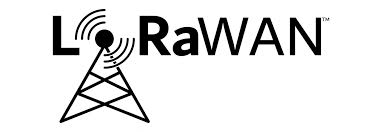 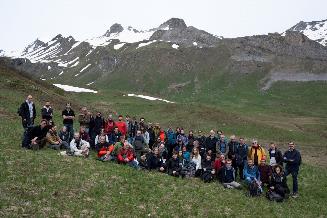 P 19
[Speaker Notes: Laurent : 1mn max]
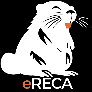 Catalog of technical solutions from and for the environmental research community
New systems
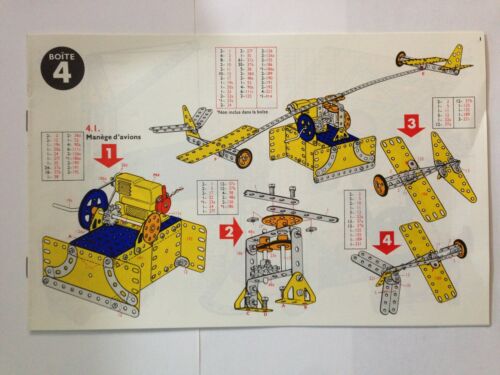 Know-how
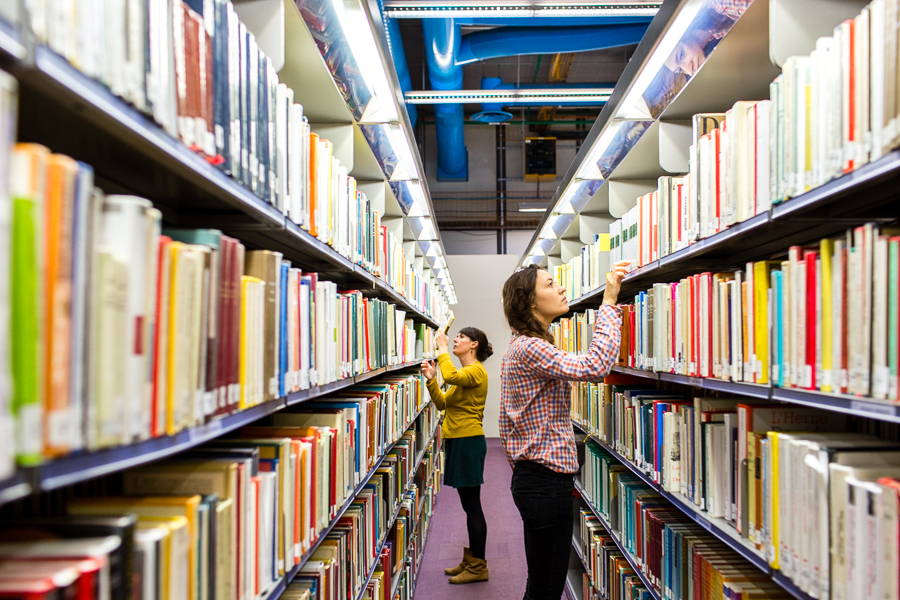 Smart systems
Electronics
Integration, packaging
On-site deployment and use
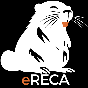 Energy Harvesting
Measurement in environment
Developed systems
Embedded Memories
Control
Power supply
Complete Instruments
Packages
Communication
Sensors
Localisation
P 20
15.11.24
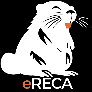 Catalog of technical solutions from and for the environmental research community
Idée
Communauté
Soutien
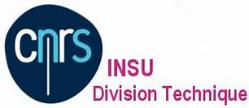 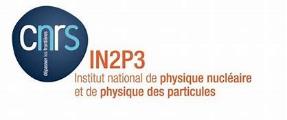 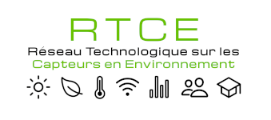 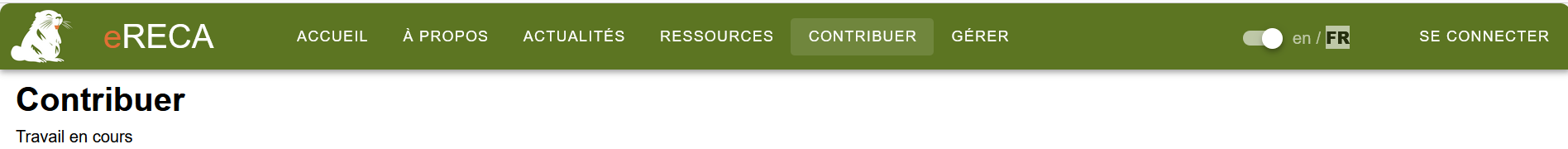 15.11.24
2023-2027
2016 …
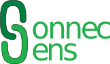 IDEAL
OCOD
2025-2028
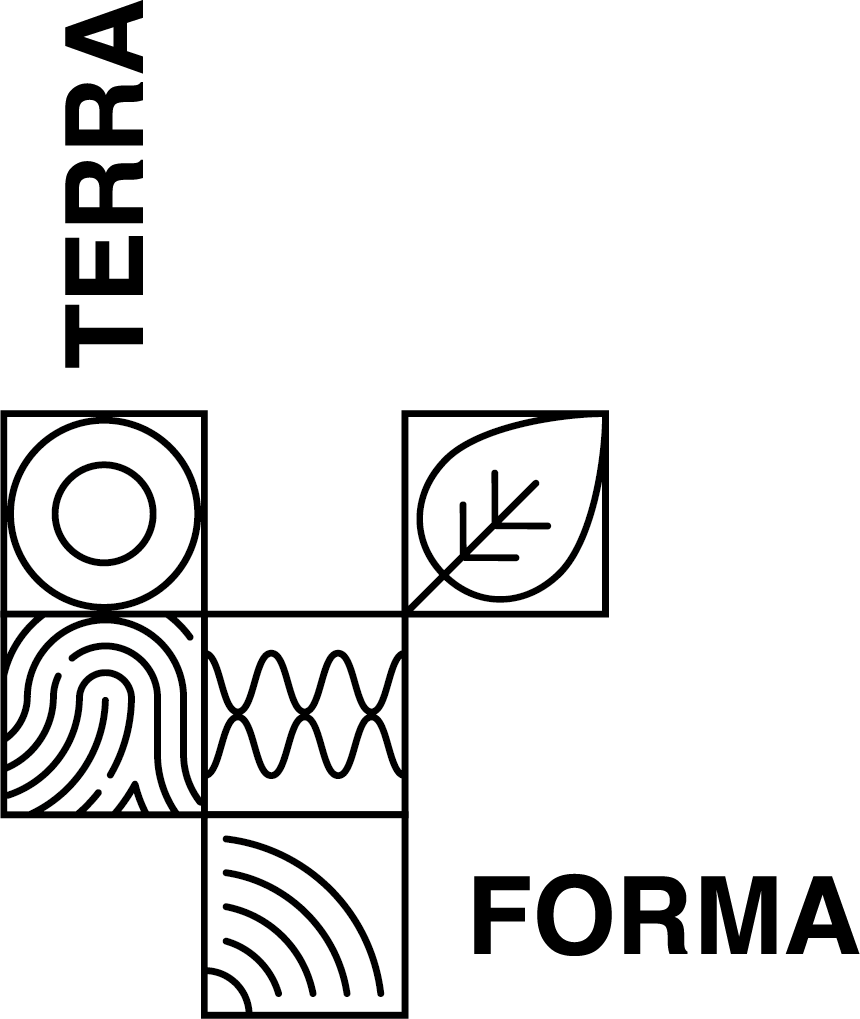 2022-2029
E.Bergeret
e-santé mobilité
2019 …
22
Contexte
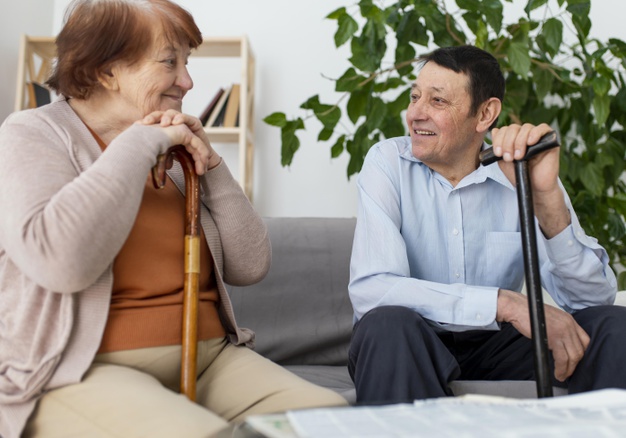 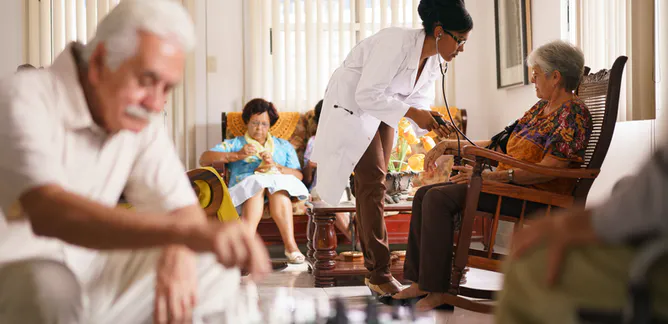 Sédentarité importante des patients souffrant de maladie chronique
Étude de la mobilité fine pour fournir aux soignants :
des outils de suivi dans la durée de leurs patients
des outils d'étude de similarité de profils de sédentarité inter-patients
➮ limites des outils du commerce développés pour la pratique sportive
[Speaker Notes: Du postulat vers des contraintes annexes]
Contexte
Partenaires impliqués
Médecine 
Analgesia: suivi de patients souffrant de douleur chronique
CHU, AM2EP: suivi de patients atteints d'obésité, de troubles rhumatologiques, maladies psychiatriques...
Informatique
LIMOS: big data et apprentissage profond
Informatique
LIMOS: big data et apprentissage profond
Physique 
LPC: conception de dispositifs capteurs innovants
Physique 
LPCA: conception de dispositifs capteurs innovants
Psychologie
LAPSCO: intégration de mesures variation du rythme cardiaque
Psychologie
LAPSCO: intégration de mesures variation du rythme cardiaque
Entreprises
Bepatient, Withings...
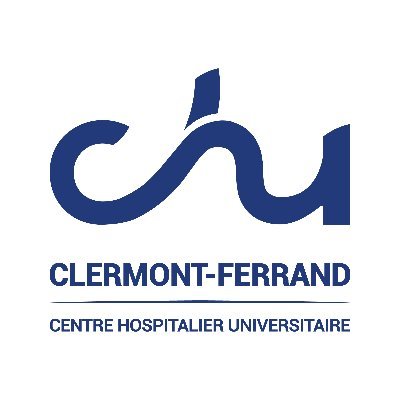 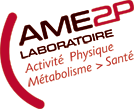 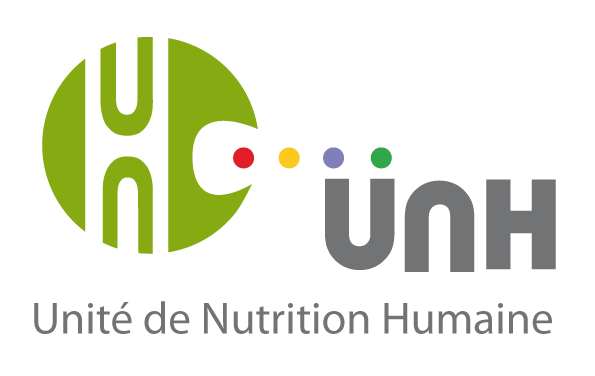 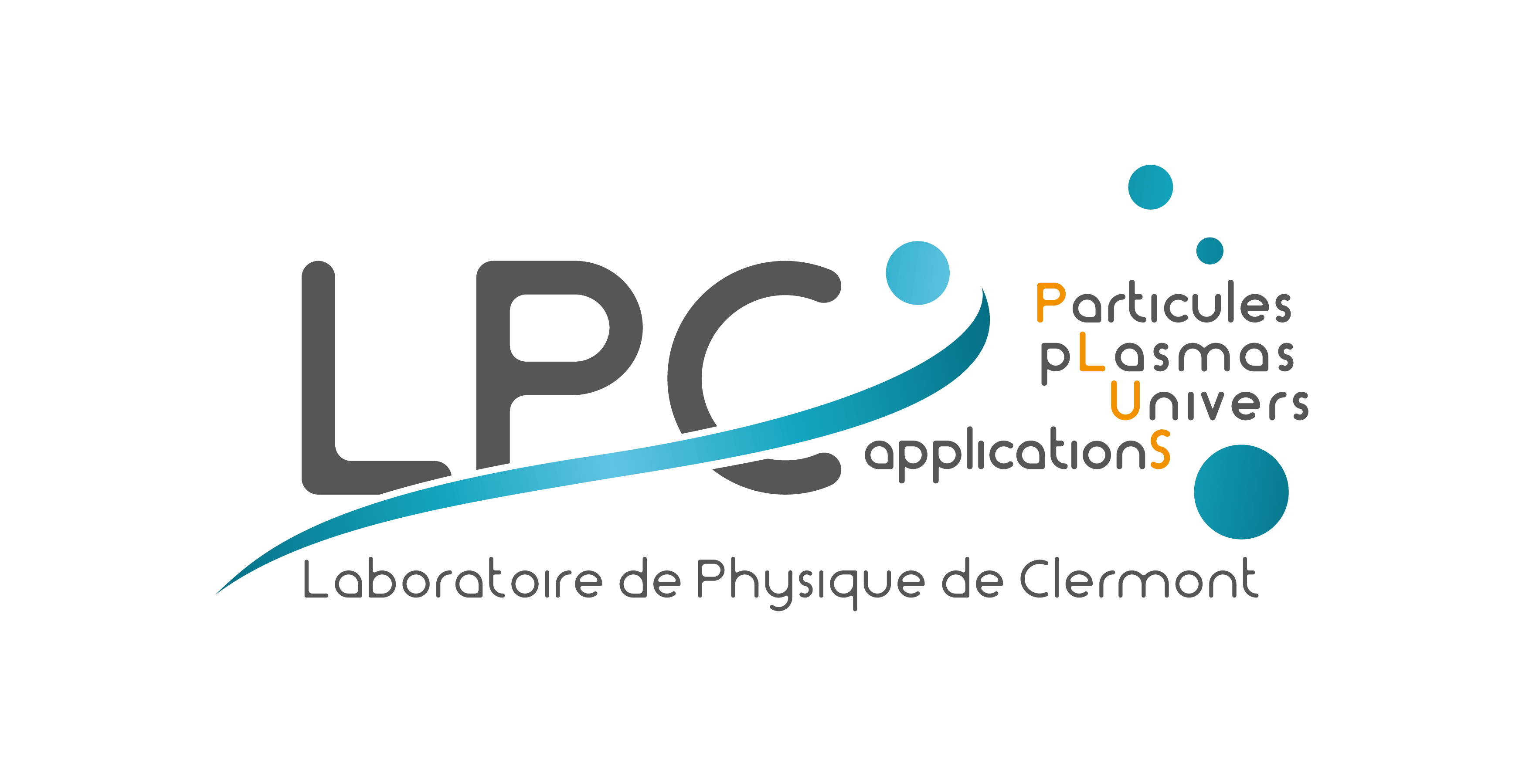 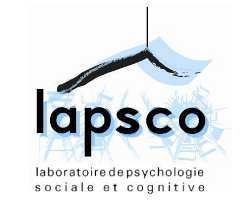 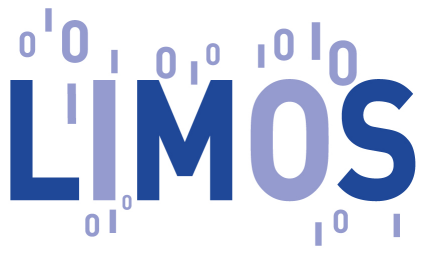 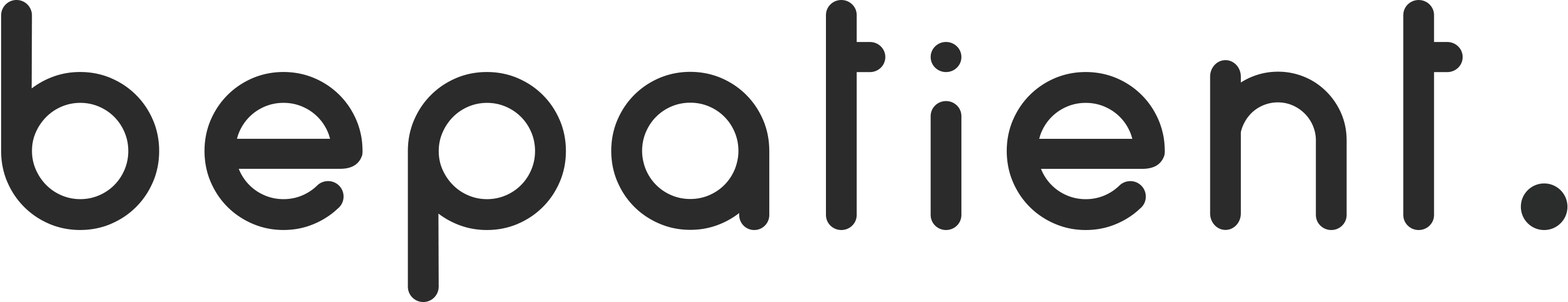 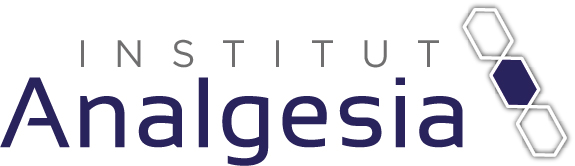 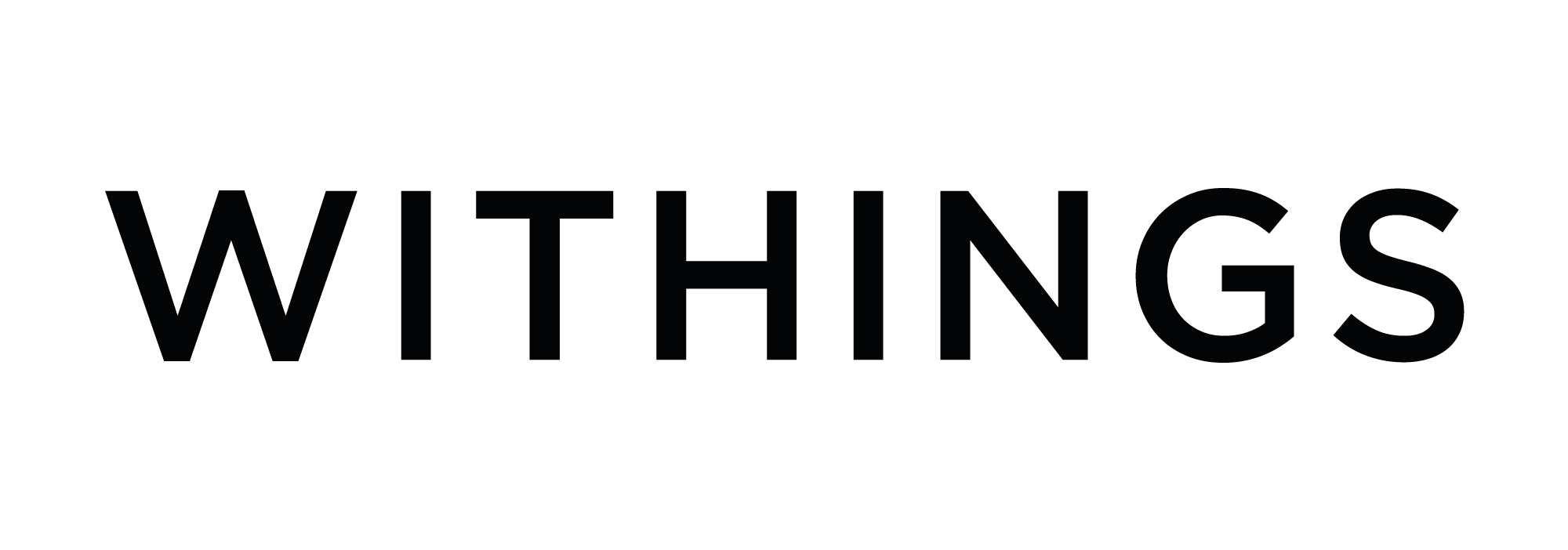 Apprentissage profond pour la détection des mouvements fins de la sédentarité
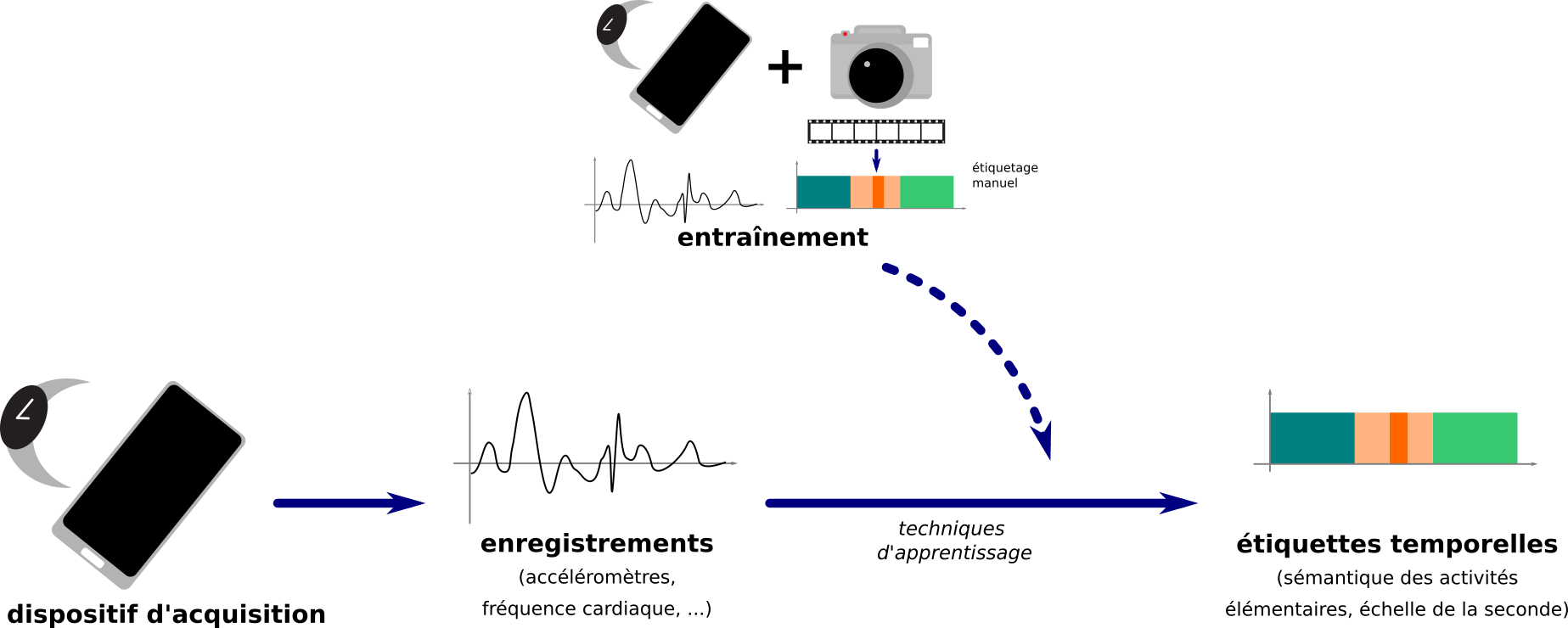 Wireless link transmission :
Stand
Sit
Raise one arm
….
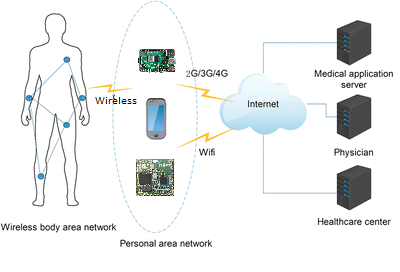 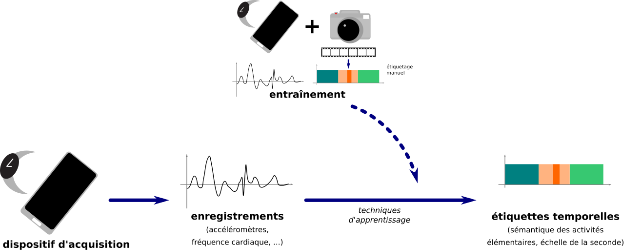 Conception et utilisation d'une taxonomie hiérarchique dédiée au mouvement fin
Approches deep learning innovantes pour adapter le réseau à chaque utilisateur (personnalisation)
Génération de signatures quotidiennes pour l'étude inter et intra-patients
Apprentissage profond pour l'étiquetage de trajectoires 3D
LIMOS / LPC
Jean-Marie Favreau (MCF)
Emmanuel Bergeret (PR)
Stage M2 2021 (Issam Khedher)
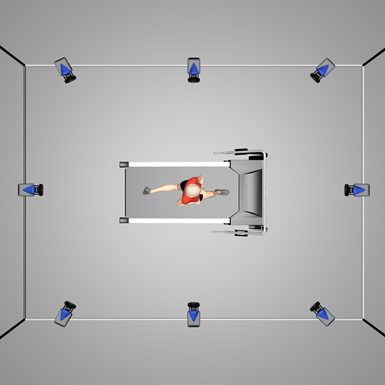 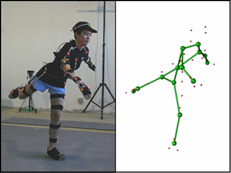 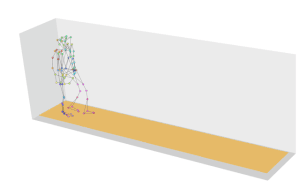 Capture de mouvement 3D et acquisition de données spatio-temporelles
Etiquetage des mouvements 3D pour préparer l'étiquetage d'entraînement des données capteur
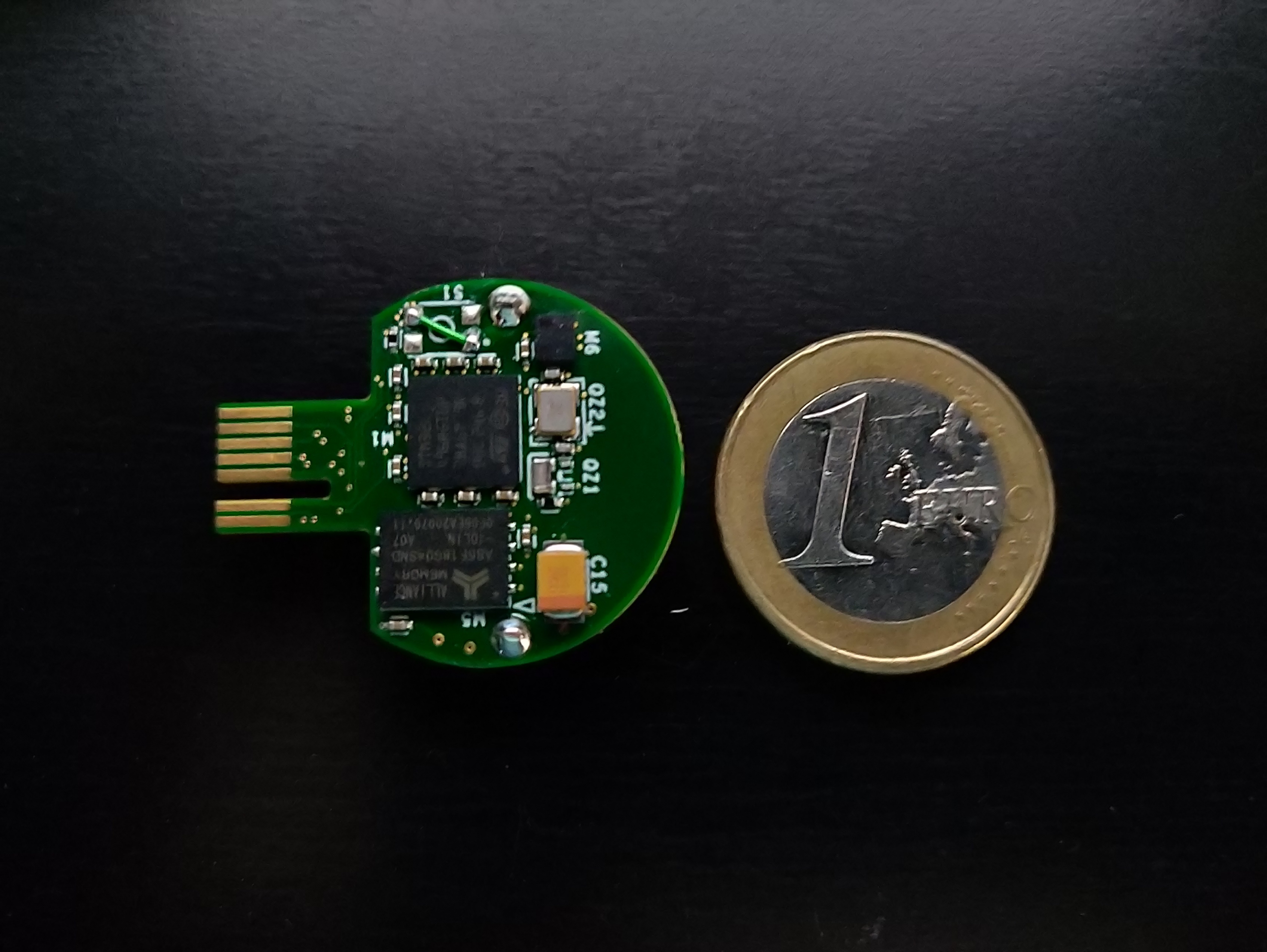 Dispositif de mesure
Autonomie
Miniaturisation
Faible conso.
Coût réduit
Autonomie
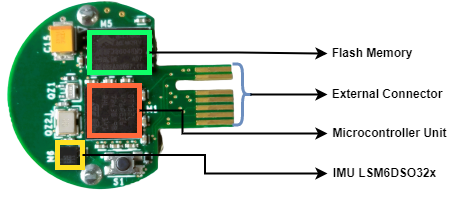 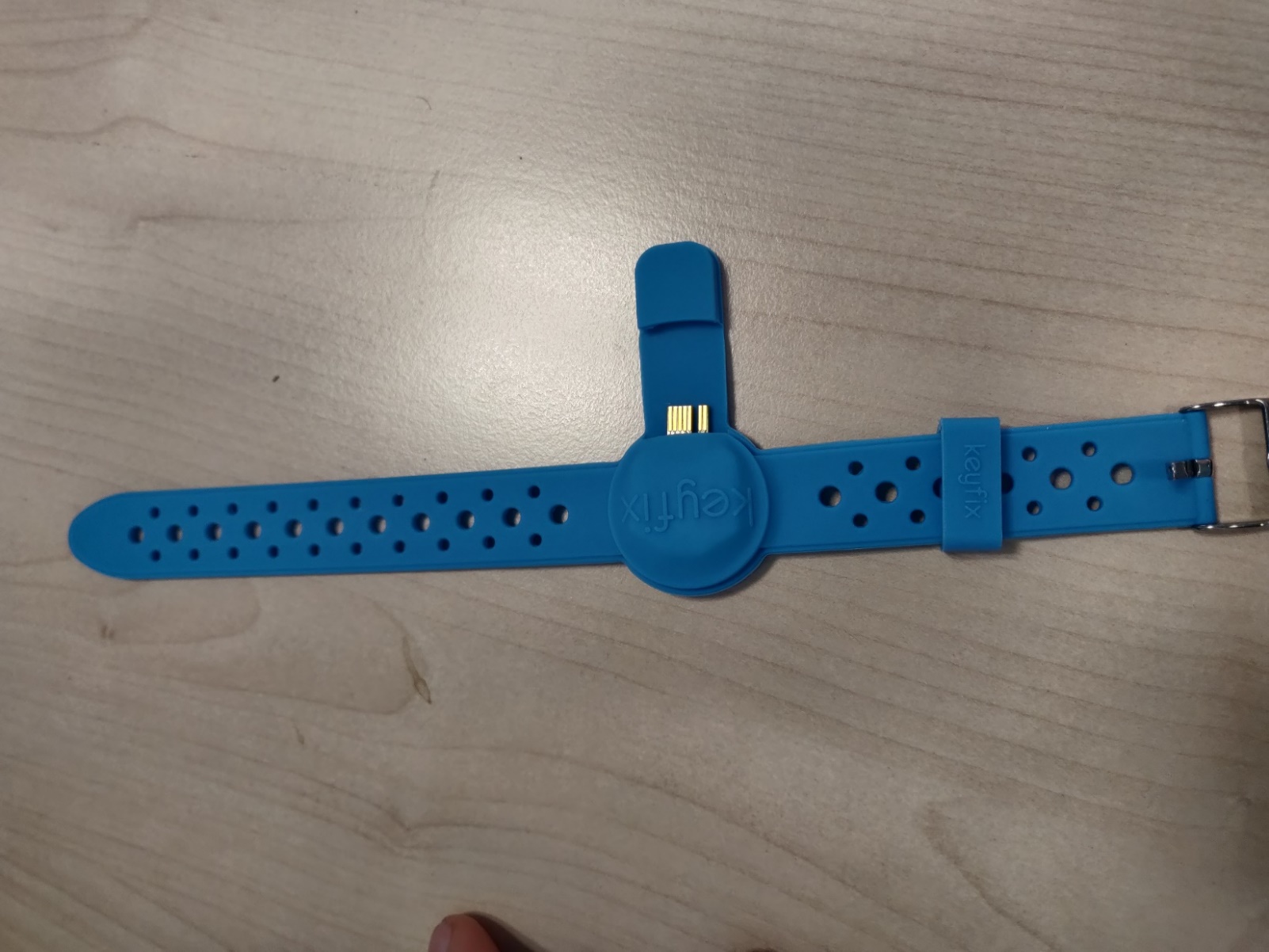 11 jours d’autonomie en fonctionnement 24H/24H avec mesure à 50 Hz
8 Gbit de données (~ 6 jours)
Mono IA compatible
Manque de RH pour accompagner ce projet (apprentissage)
Outils diagnostiques : capteurs/marqueurs
27
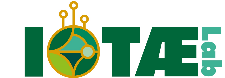 2024 …
2023-2027
2016 …
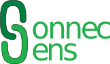 IDEAL
OCOD
2025-2028
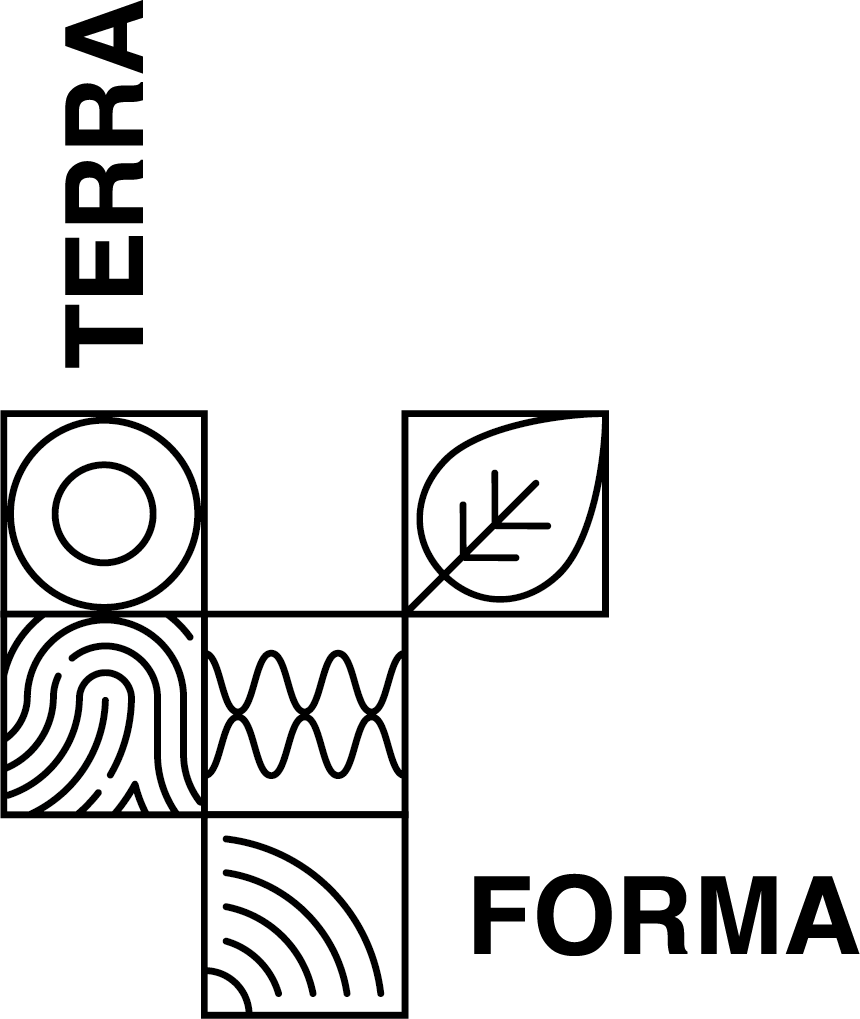 2022-2029
E.Bergeret
e-santé mobilité
2019 …
28
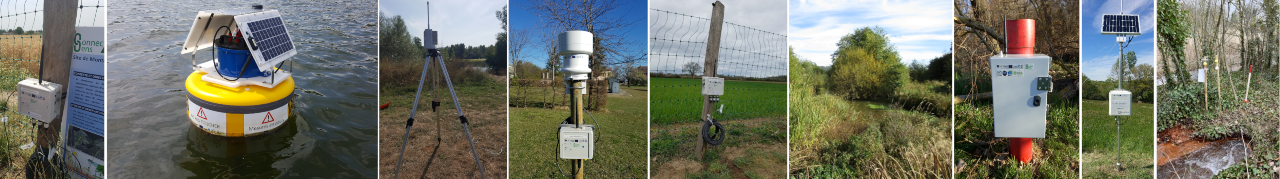 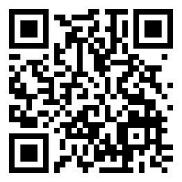 https://www.connecsens.org/
29